L’attention à l’ère du digitalUn nouveau défi
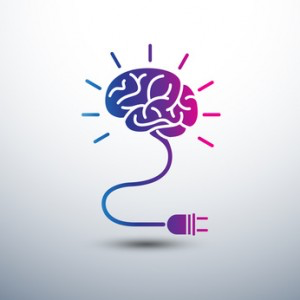 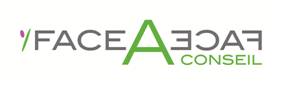 [Speaker Notes: Un nouveau défi]